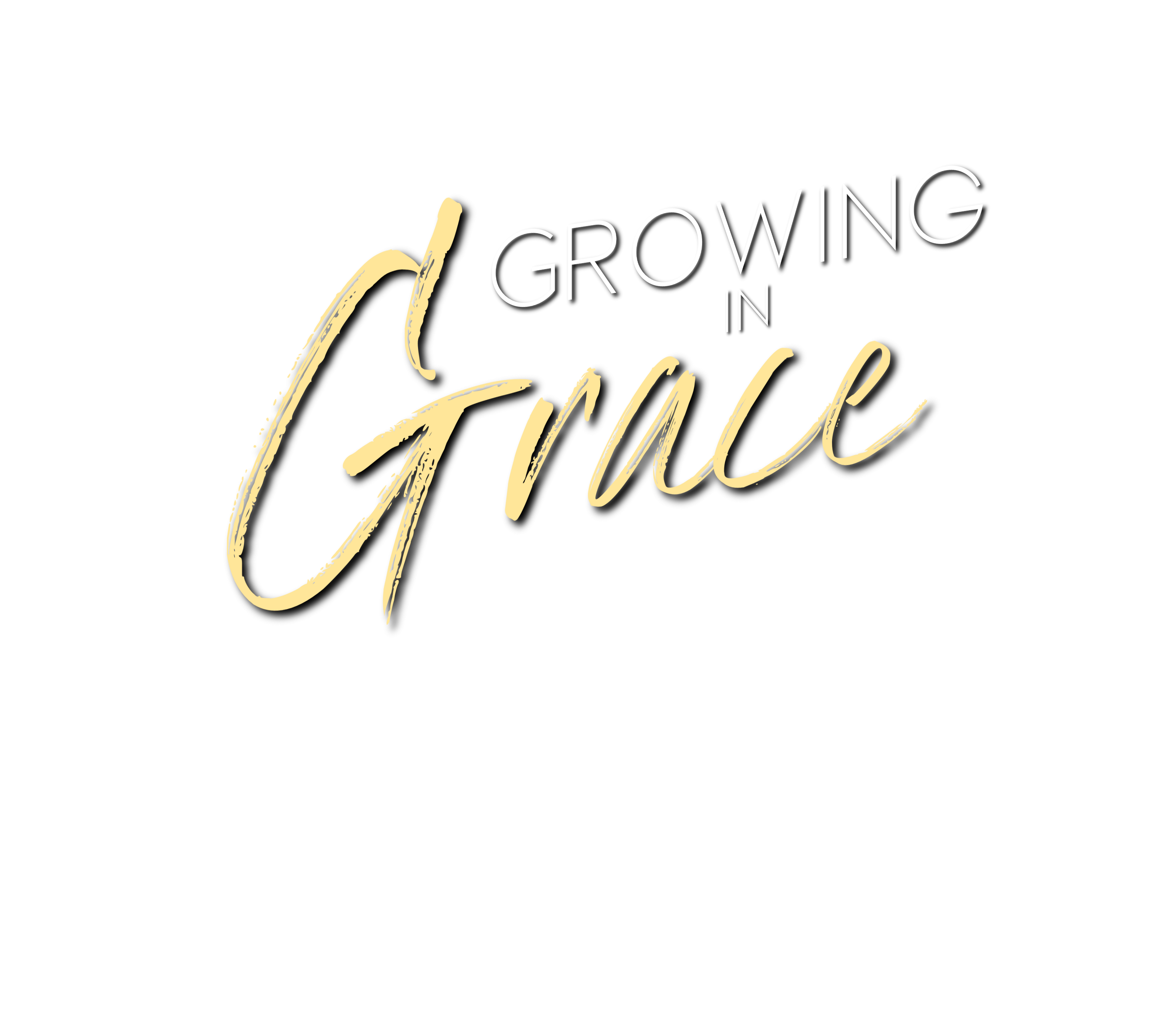 but grow in the grace and knowledge of our Lord and Savior Jesus Christ. 
– 2 Peter 3:18
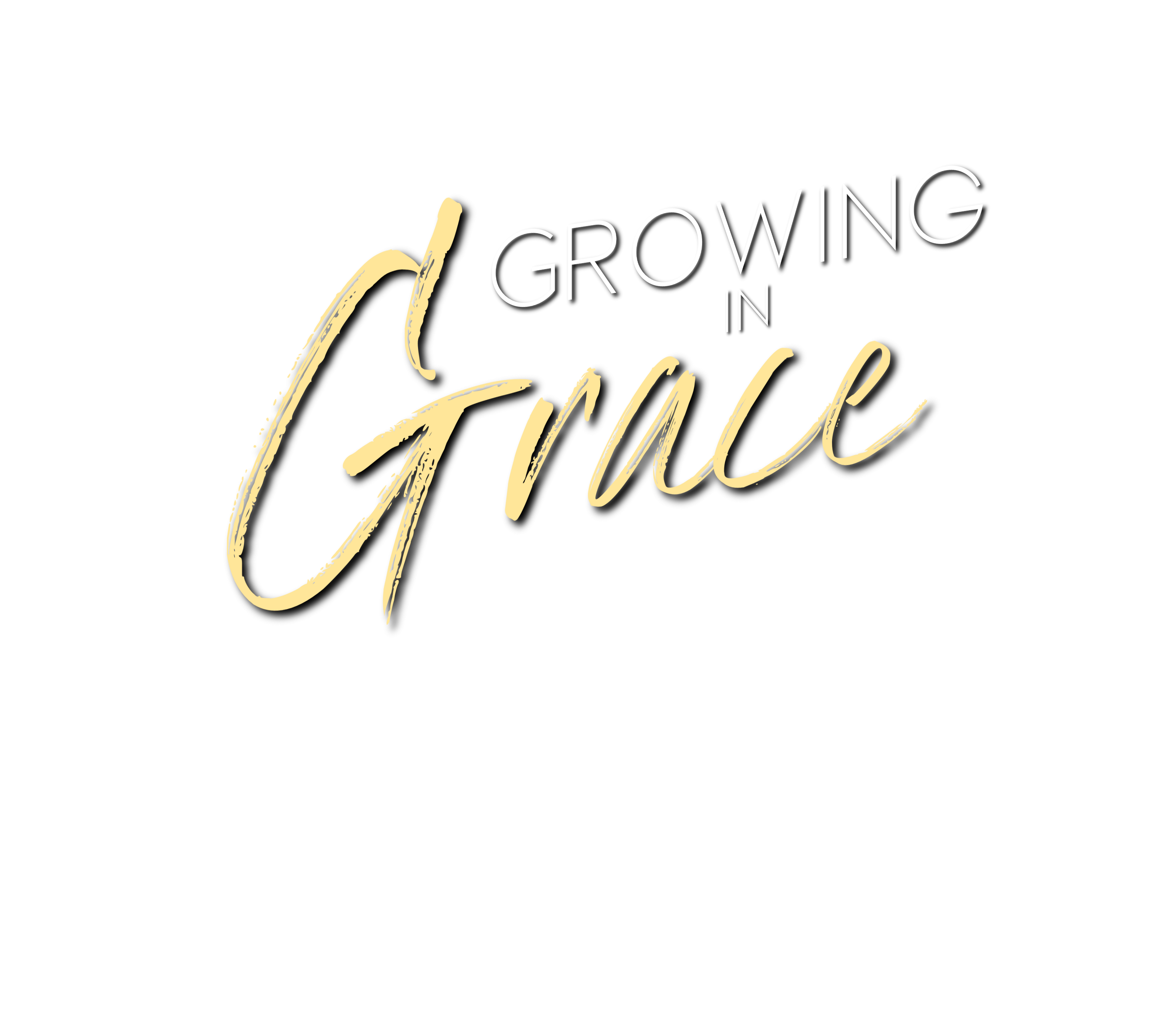 Giving All Diligence
What does God calling us by Christ’s glory and virtue imply concerning our part in the multiplying of grace to us?
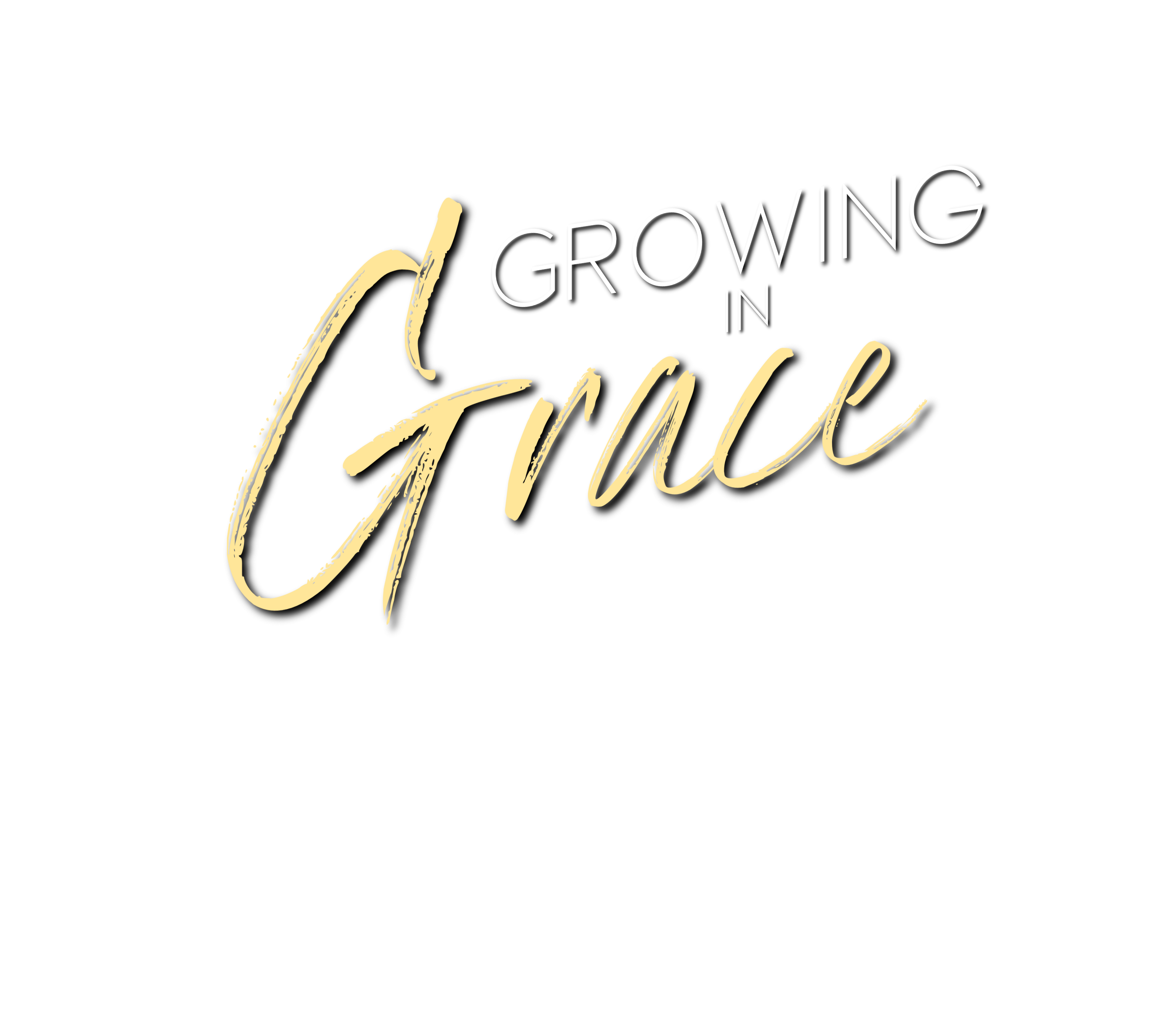 Giving All Diligence
What is the proper reaction to understanding the great provisions of God for our spiritual growth?
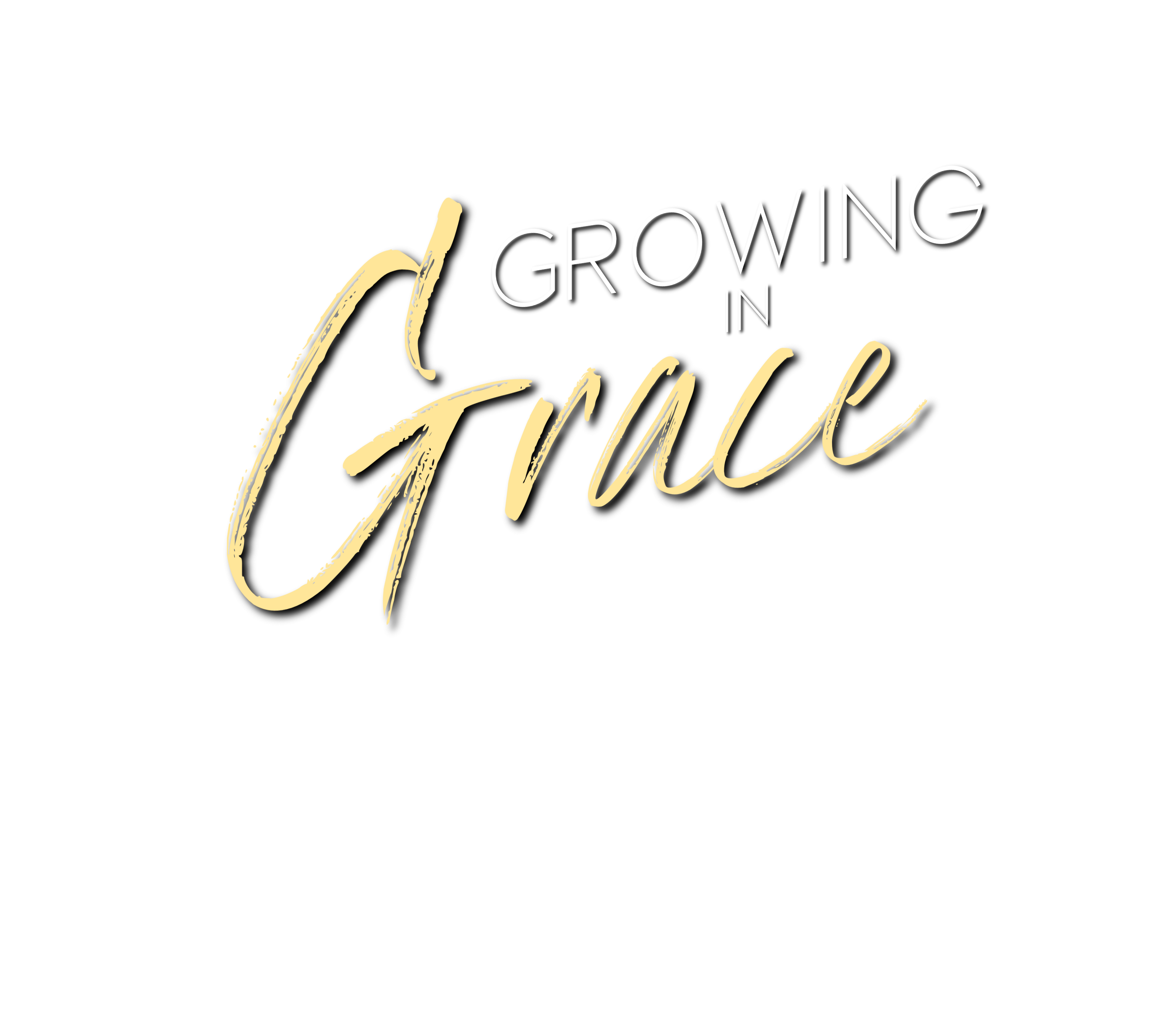 Giving All Diligence
Define the Greek, pareispherō, translated “giving” (2 Peter 1:5). Who is giving something, and what does this word indicate in the context concerning spiritual growth?
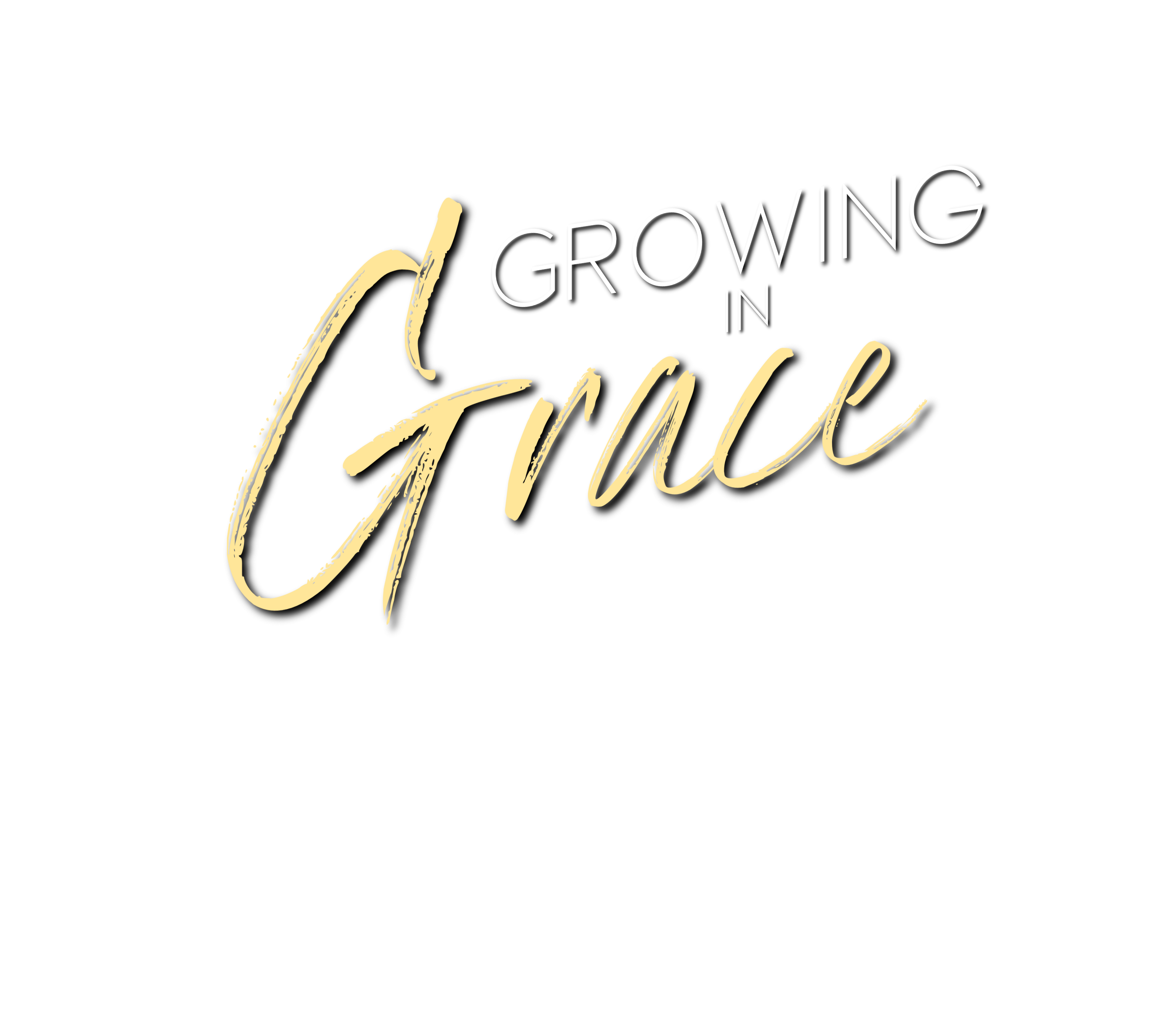 Giving All Diligence
What are we to contribute beside God’s provisions and promises to grow in grace?
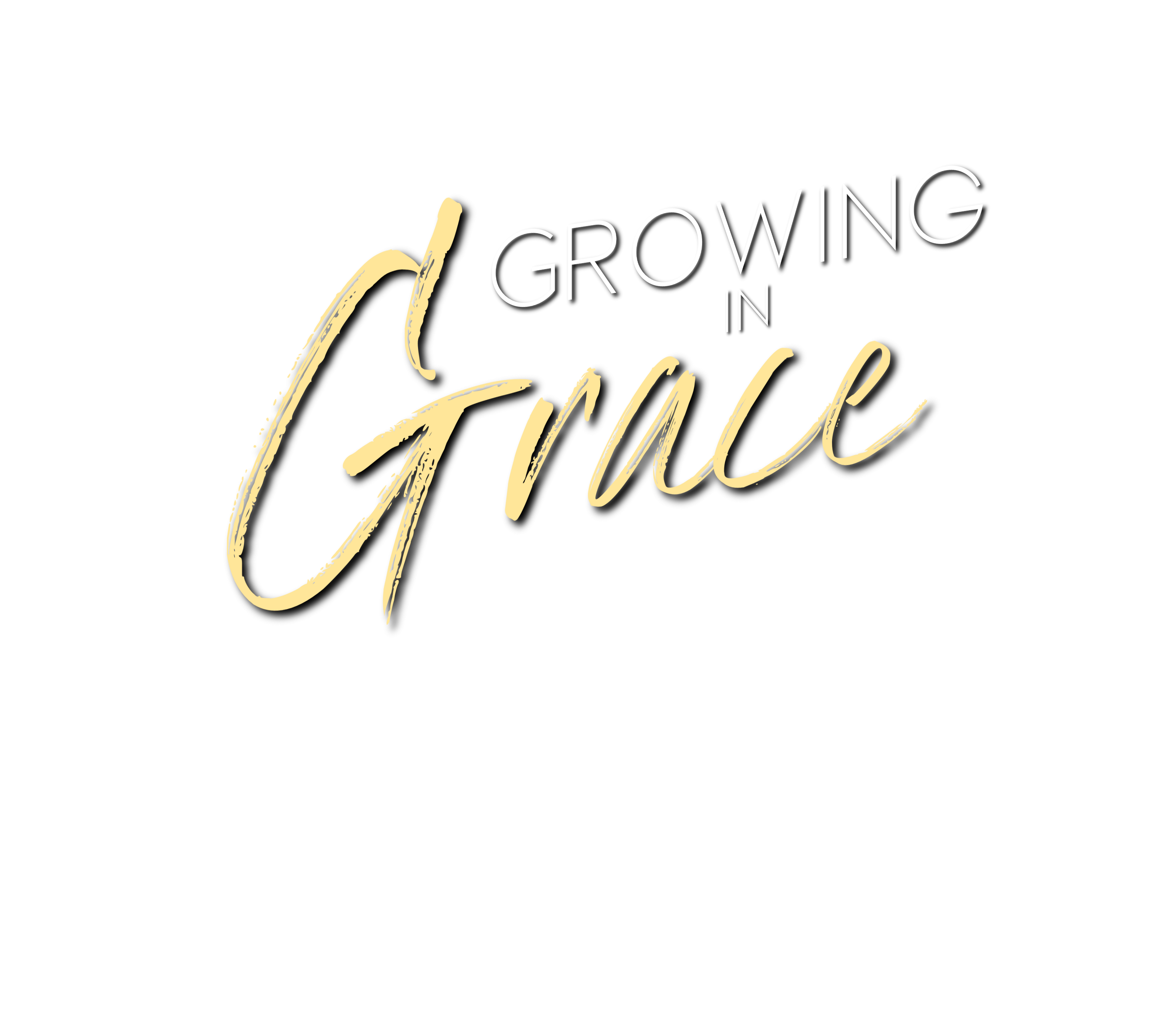 Giving All Diligence
What is diligence?
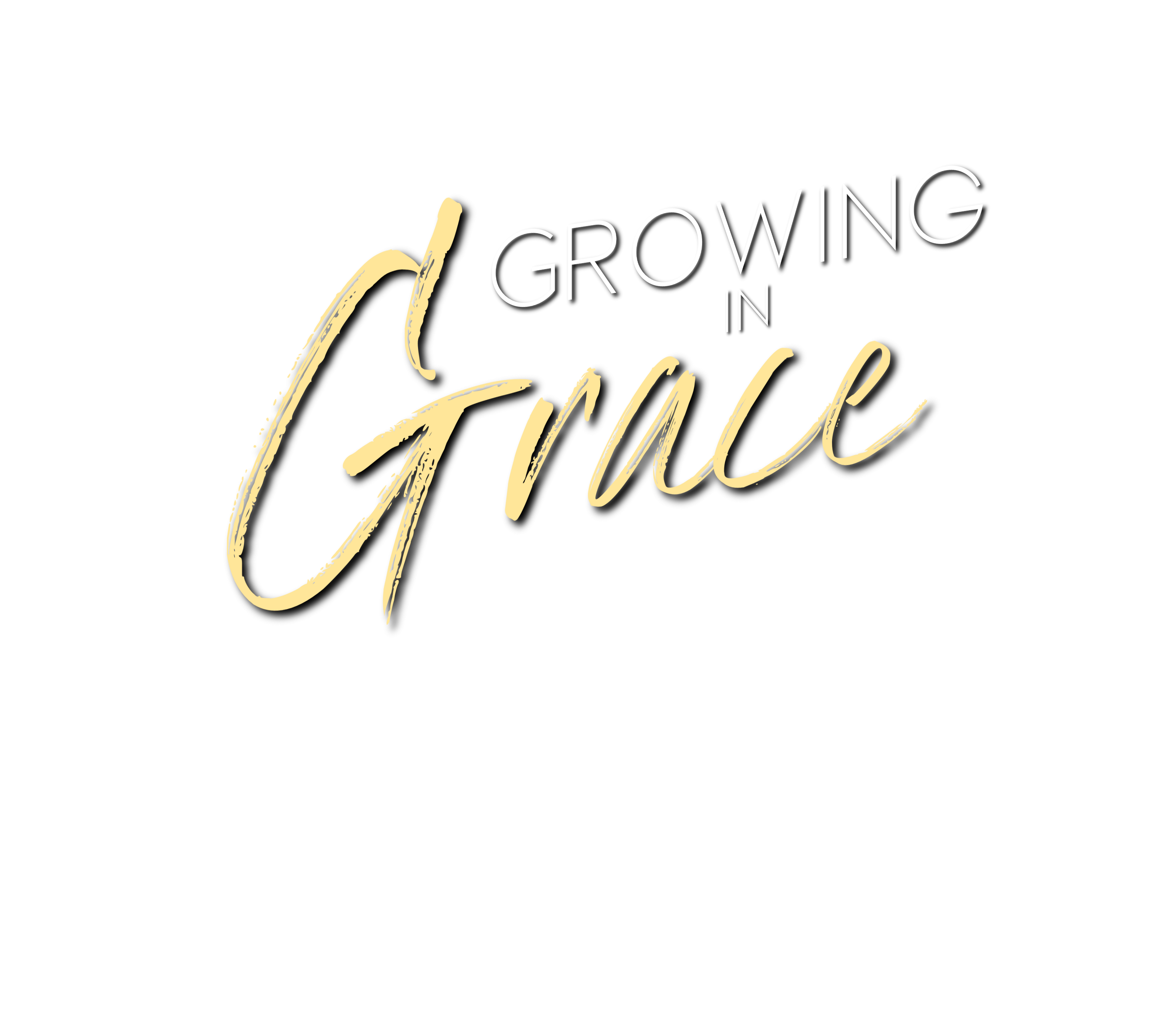 Giving All Diligence
How does our attitude about spiritual growth affect our diligence?
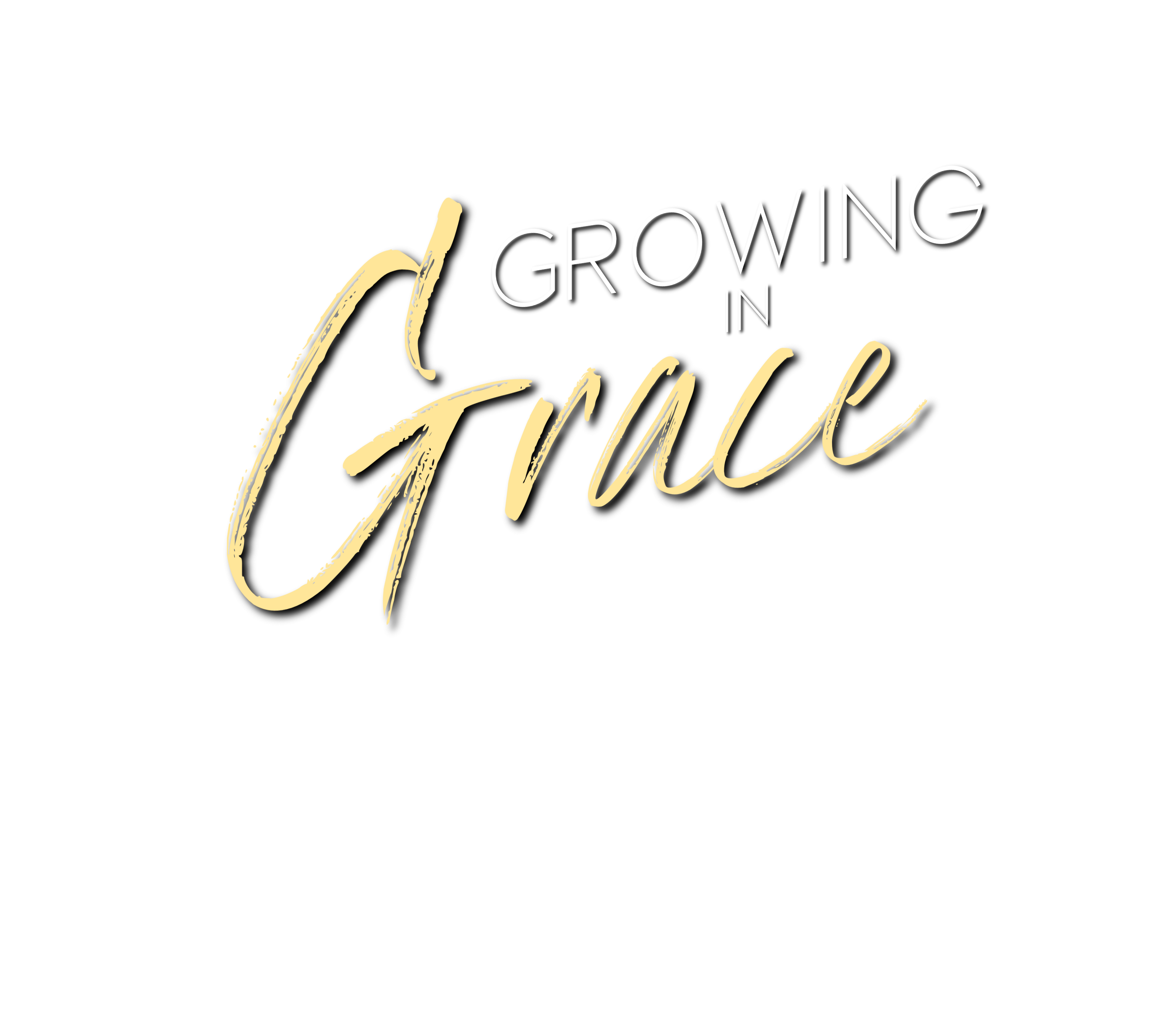 Giving All Diligence
How might we develop the proper attitude about spiritual growth?
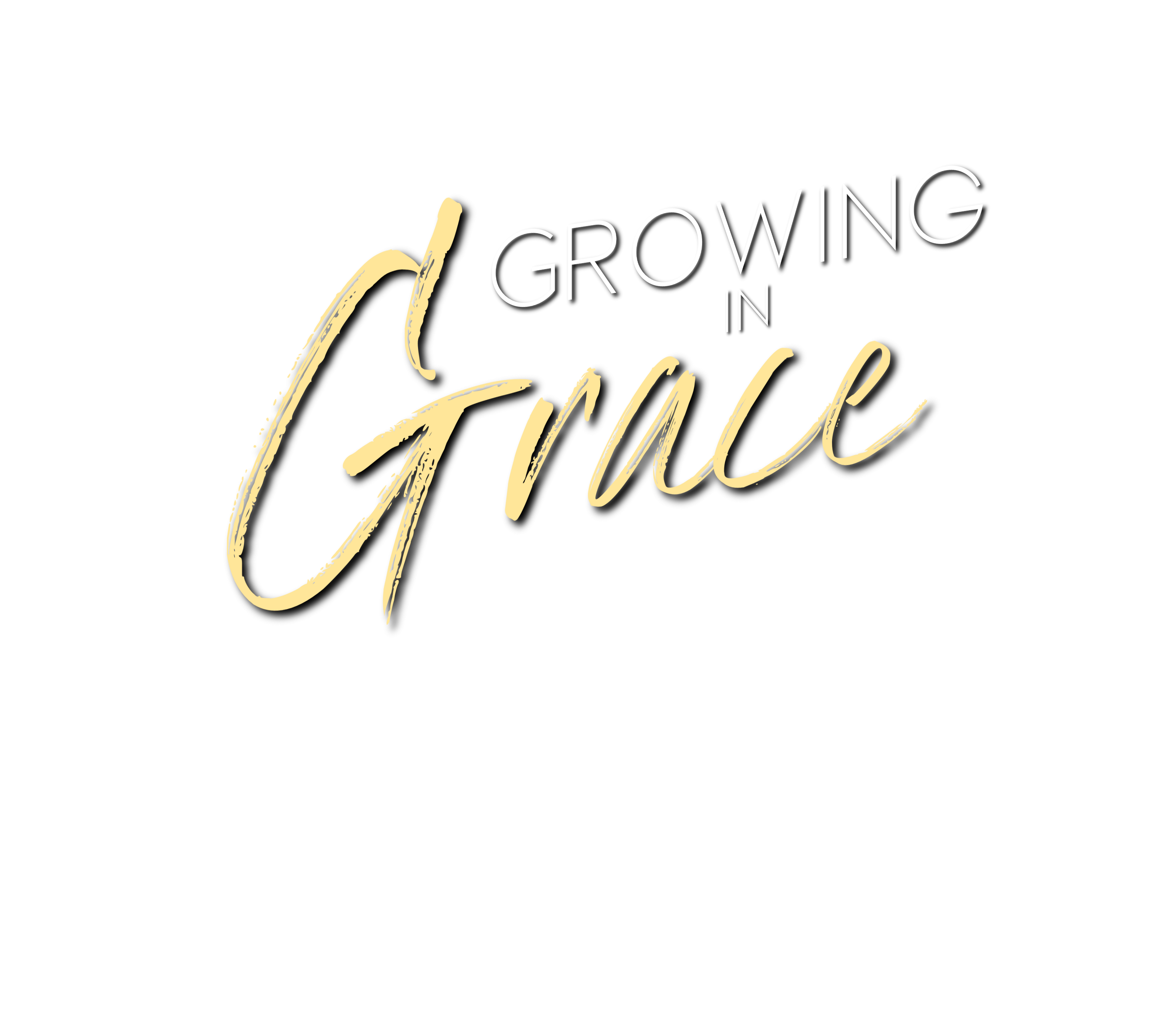 Giving All Diligence
What are some antonyms for diligence?
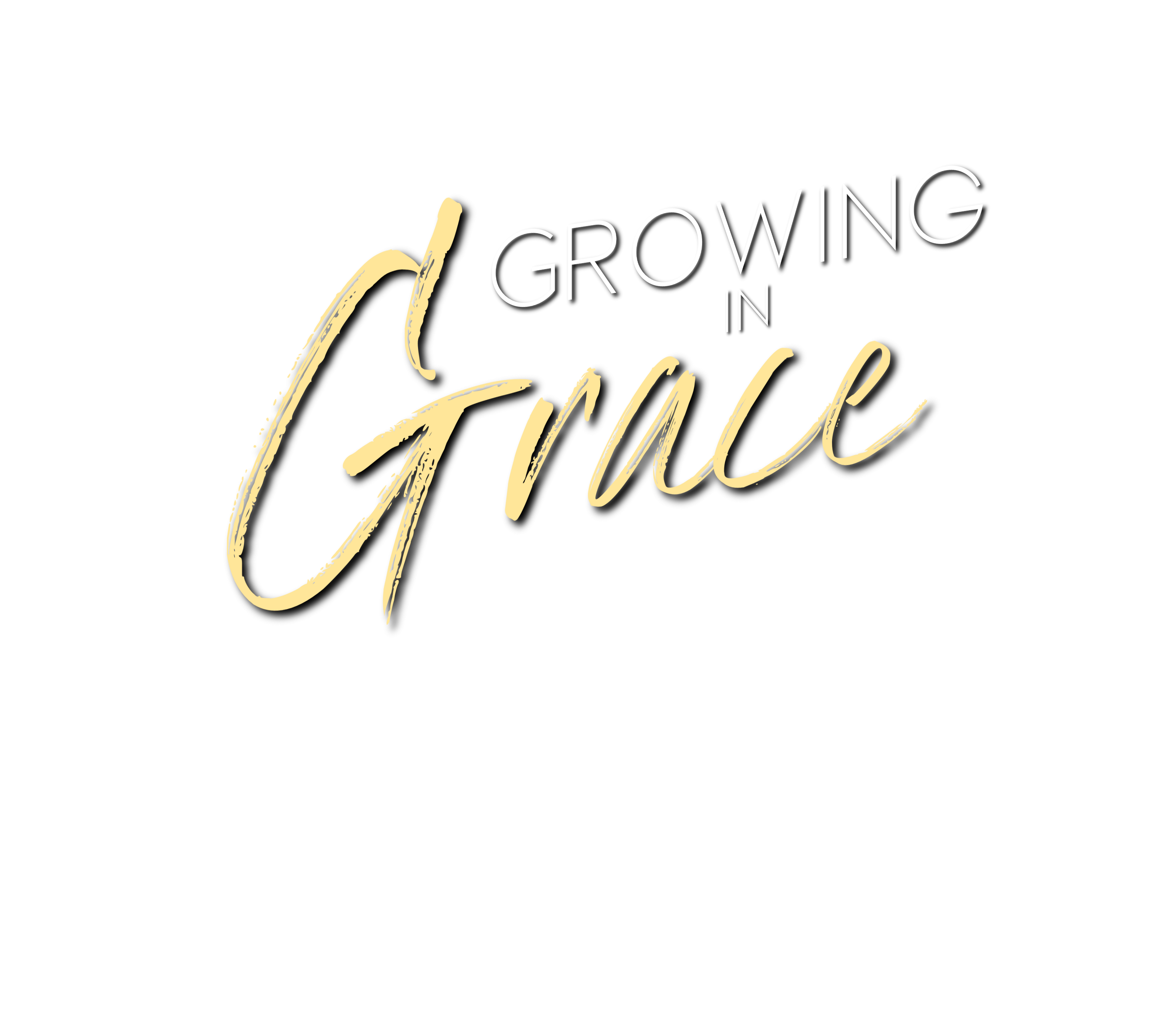 Giving All Diligence
How do we show diligence in our use of time?
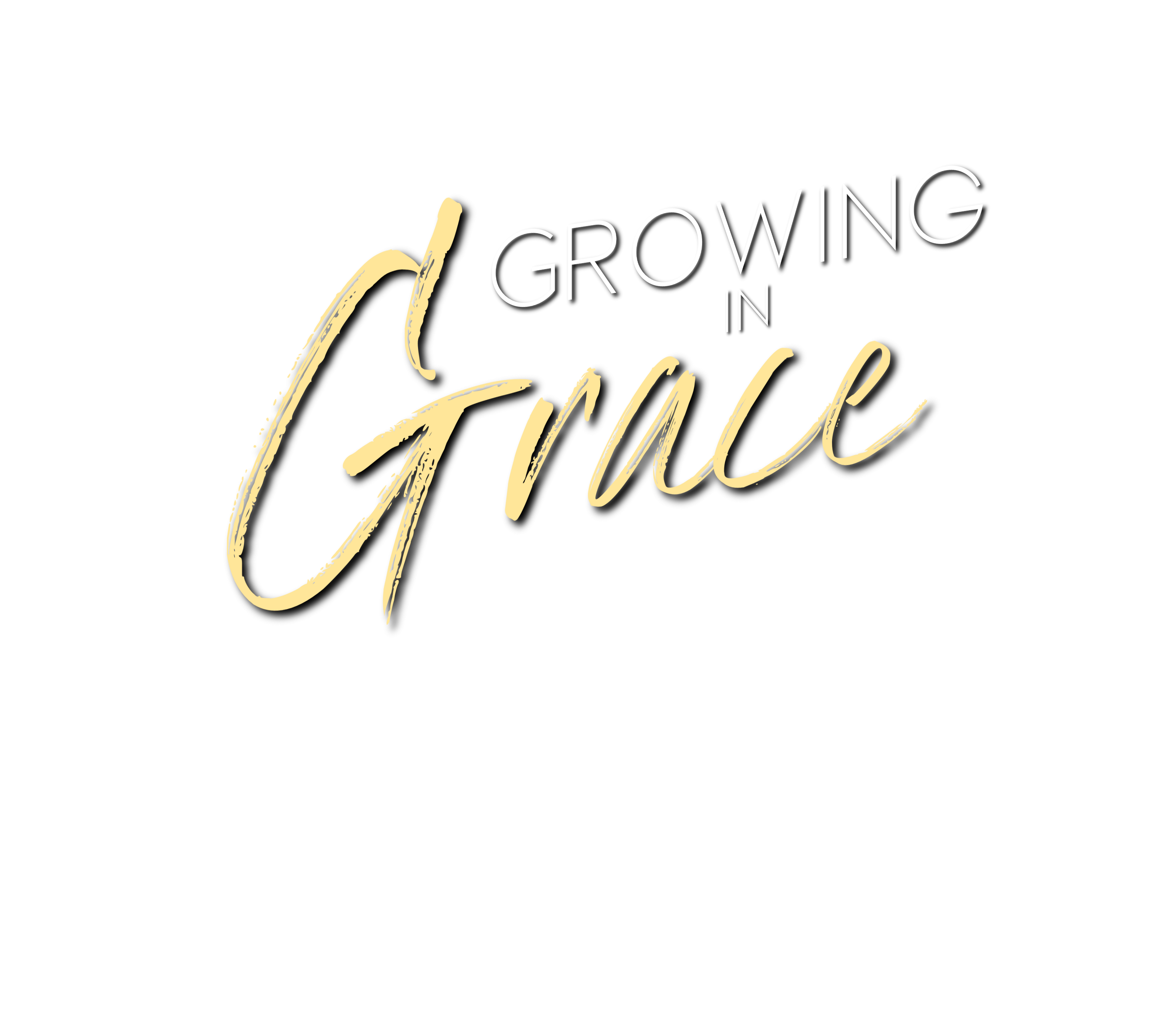 Giving All Diligence
What is a great inhibitor of diligence? Explain.
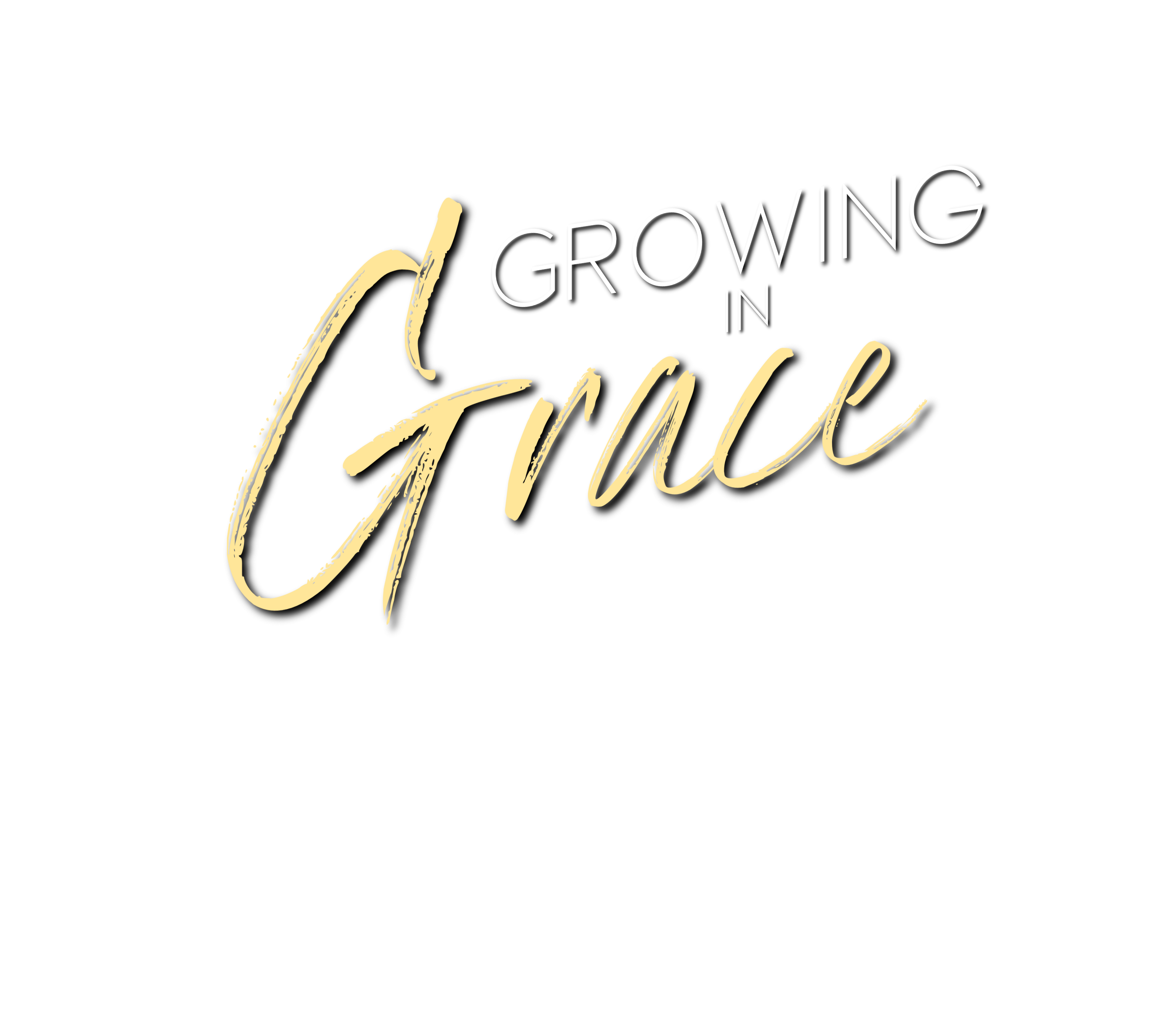 Giving All Diligence
If we are being diligent, how much of our energy will we be focusing on spiritual growth? How might this look considering all the responsibilities we might currently have?